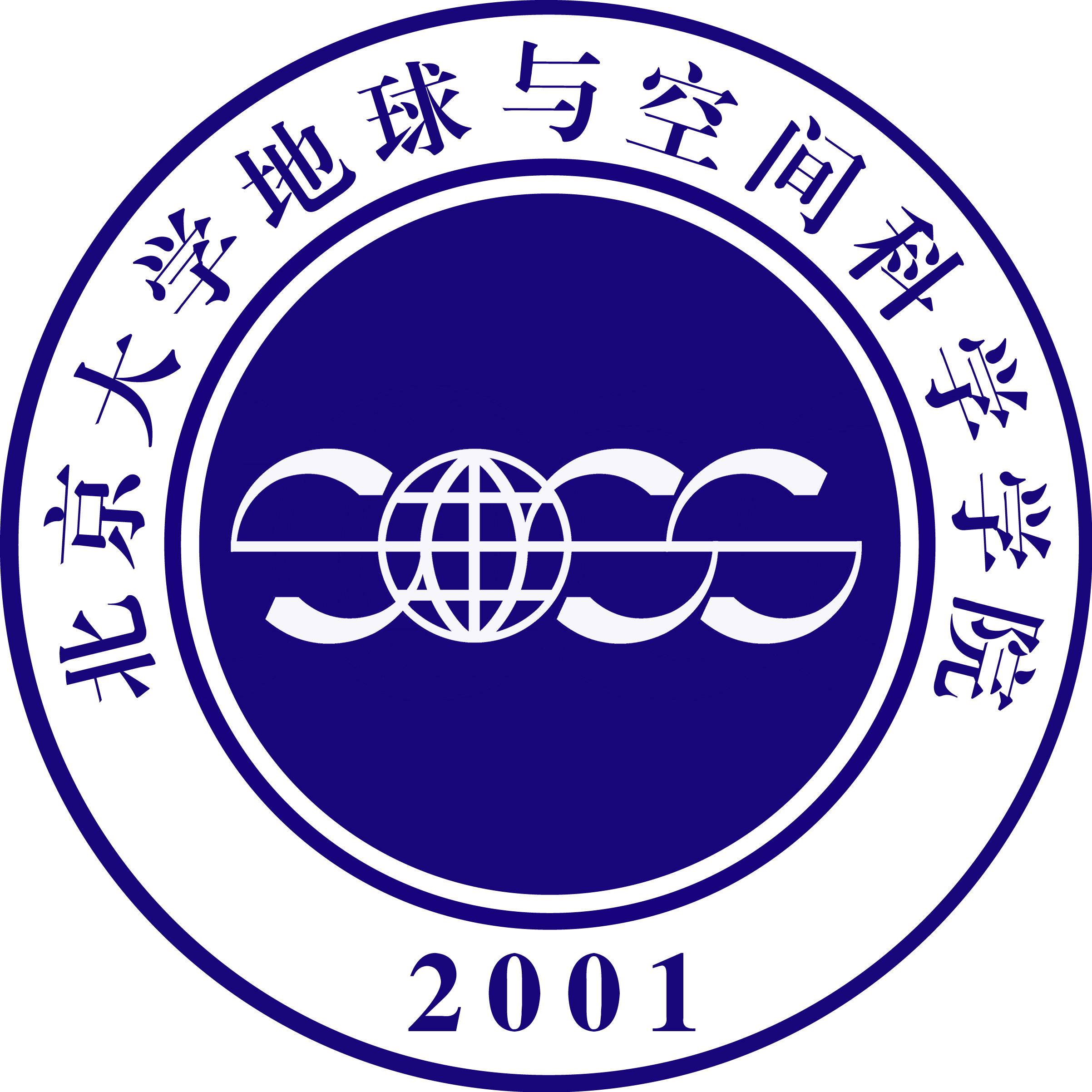 院庆十周年之科研系列
地球空间“杀手”电子形成机制
北京大学地球与空间科学学院教授宗秋刚研究小组在《地球物理学研究期刊·空间物理学》杂志发表文章，揭示出地球磁层空间中“杀手电子”的产生机制，这也使宗秋刚领衔的研究小组成为首个发现“杀手电子”产生过程步骤和“杀手电子暴”快速形成时间的团队。
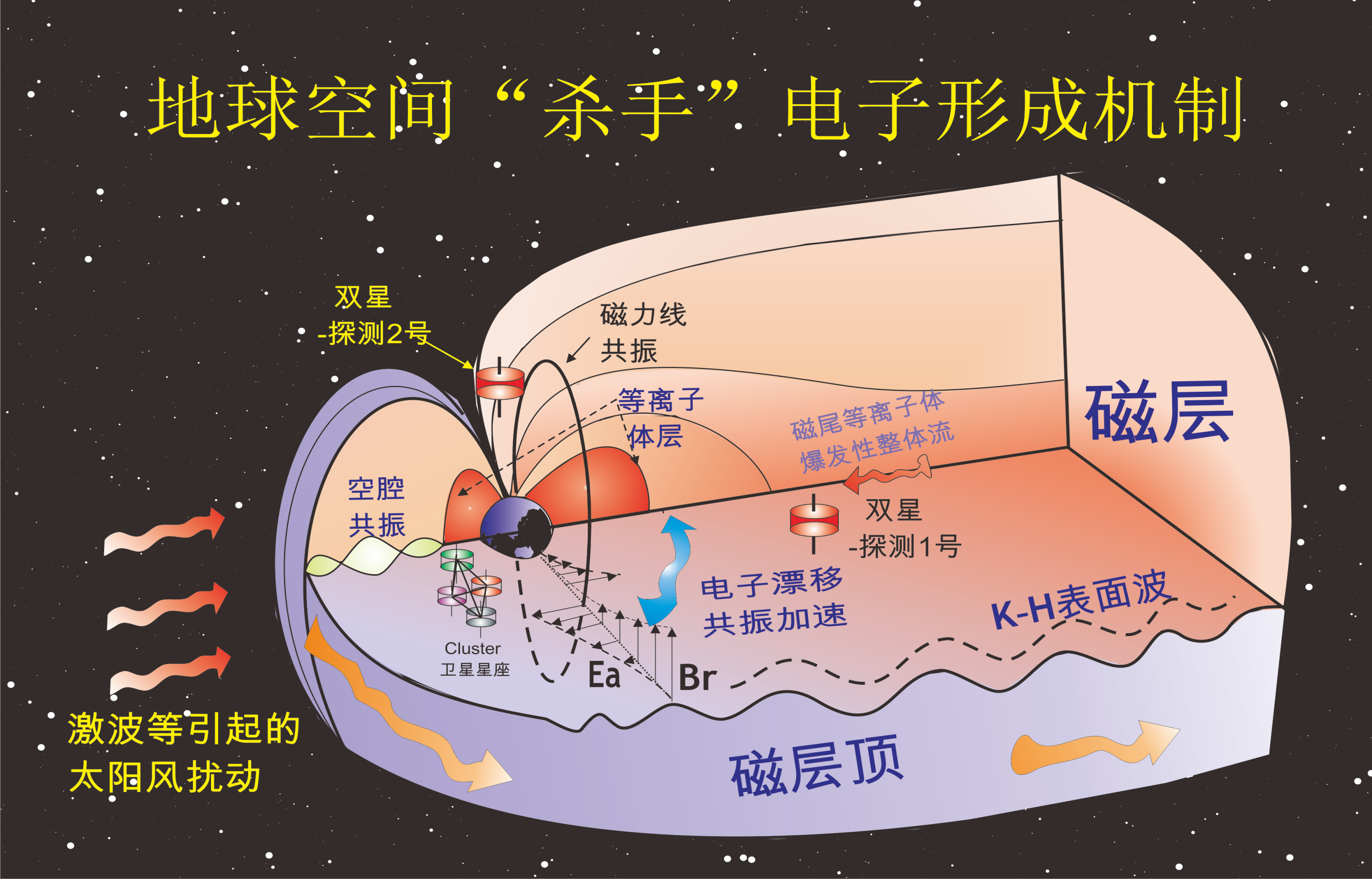 ULF波和能量电子之间的波粒相互作用的示意图

太阳风动压脉冲或Kelvin-Helmholtz表面波激发ULF波。在一定条件下会发生磁力线共振(FLR)，并且能量电子会与ULF波发生漂移共振。
行星际激波可以在到达地球的保护伞-磁层-15分钟内在近地空间环境中产生“杀手电子”。宗秋刚教授领导的科研小组根据包括Cluster，SOHO以及中国双星计划的卫星观测数据揭示了能量从行星际激波传输给地球辐射带能量粒子的机制。
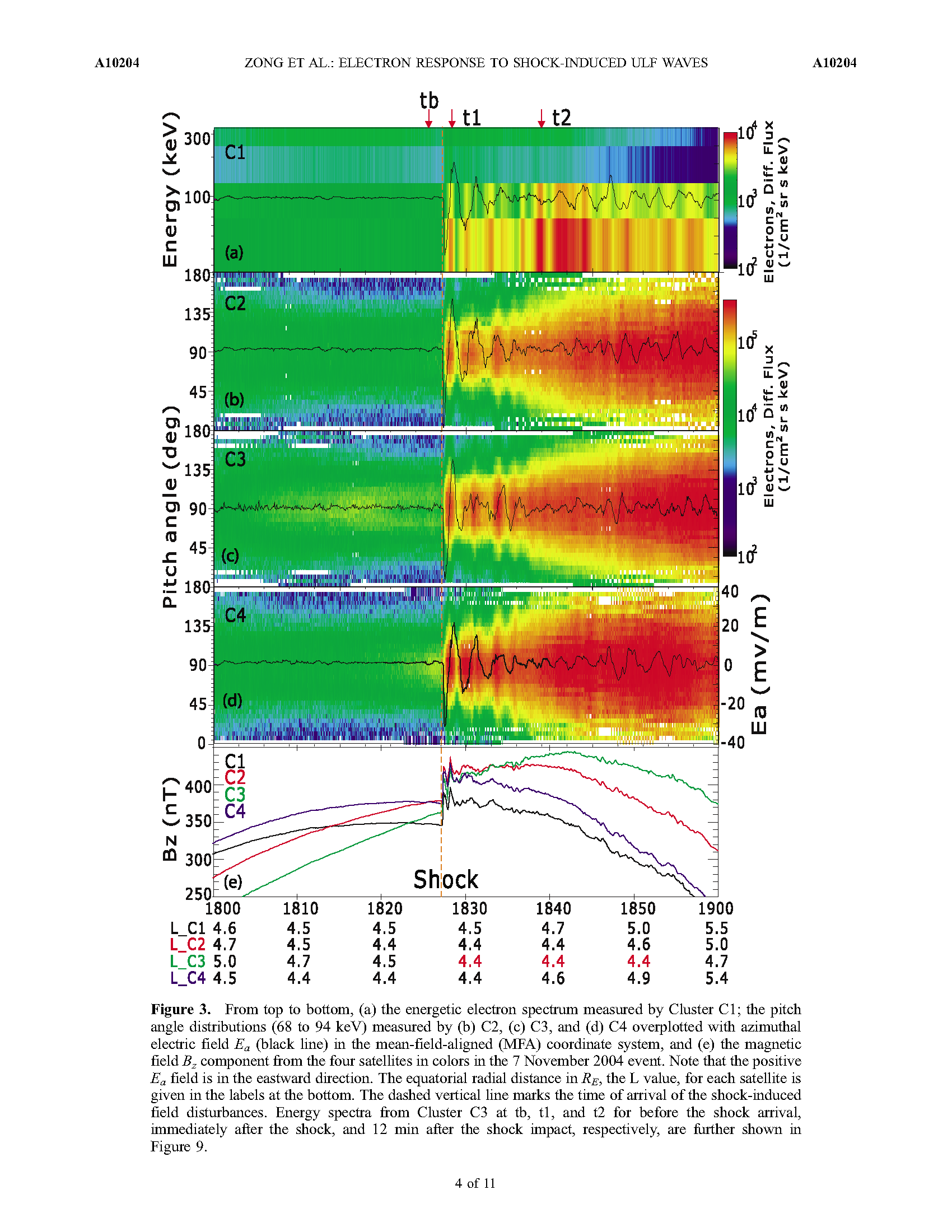 Cluster C1观测到的电子能谱，和由C2,C3,C4观测到的投掷角分布（68-94keV），叠加了在平均场向(MFA)坐标系下的方位角电场Ea(黑线)，以及(e)来自于四颗卫星的2004年11月7日事件的磁场Bz分量。正的Ea电场为东向。在底部给出了每颗卫星的以RE为单位的赤道面径向距离（L值）。
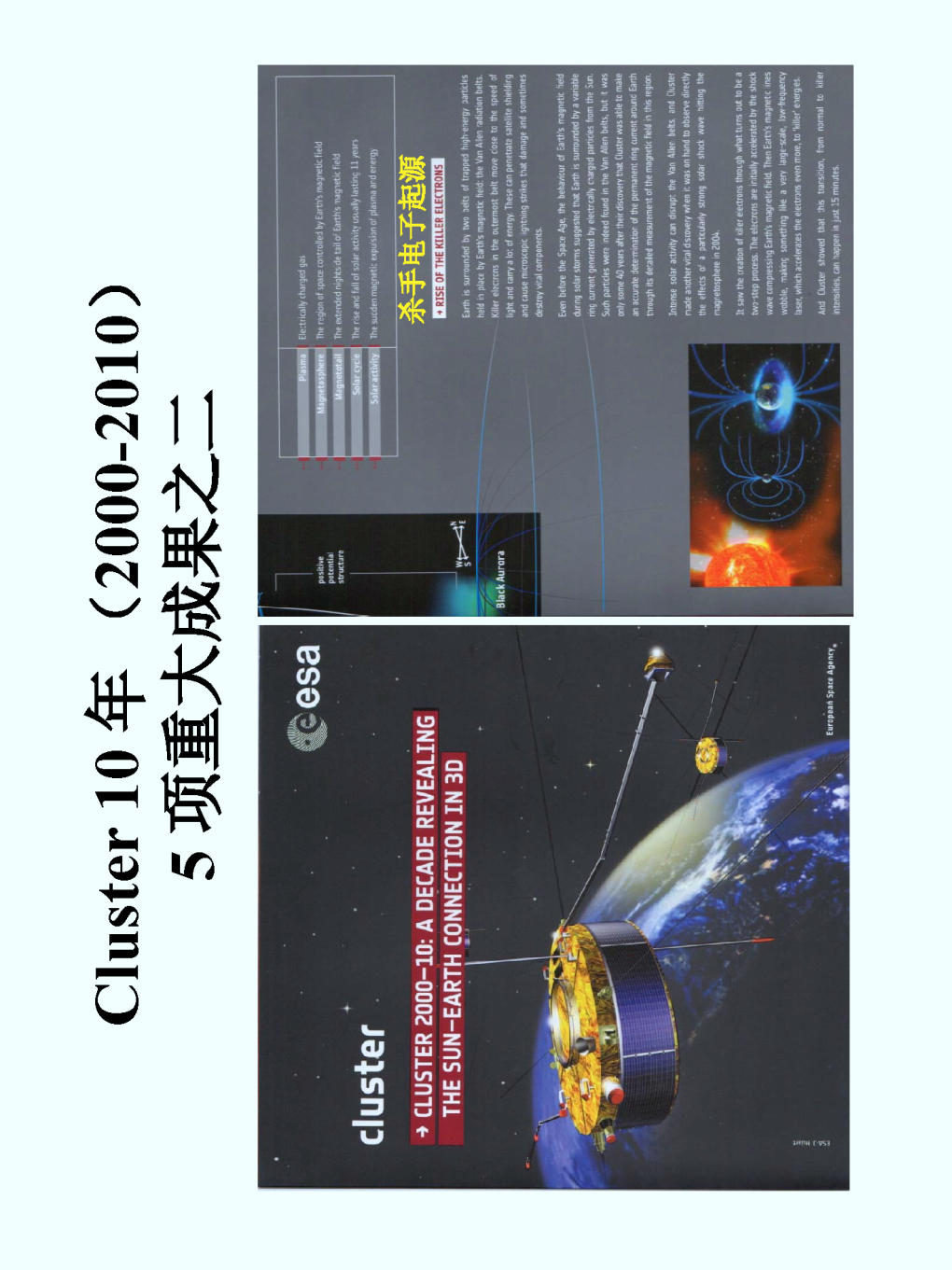 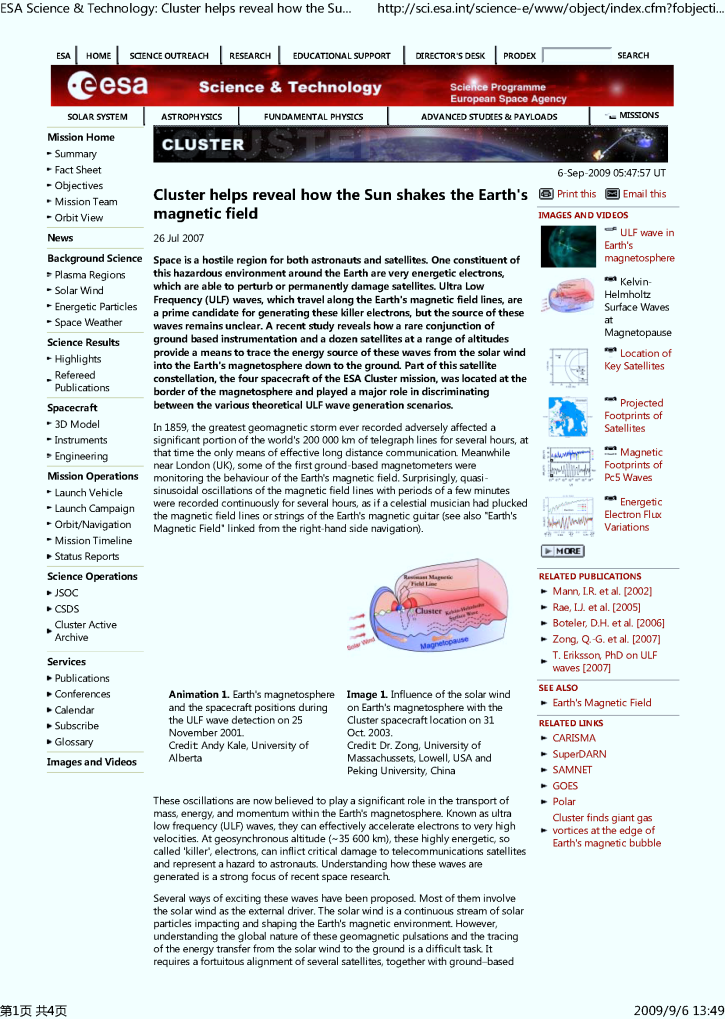 欧空局对宗秋刚教授研究成果的报道。
杀手电子起源被列为Cluster卫星星座10年期间5项重大成果之二。